ROYAL MAIL WHOLESALEINCENTIVE SUMMARY
Wholesale
April 2025
Royal mail incentives
We can help you with incentives in the following scenarios
New to mail
Innovating or testing
Growing volume
Publishing sector
Existing customers that plan to grow volume over a 12 month period can be supported via the 
Growth Incentive 
and receive support if they maintain volume.
If you want to undertake testing or do something new and innovative we can support you via the 
Test Incentives
If you are a Publisher posting more than 250k items we can support you to maintain your volume via the 
Publishing Incentive
New or returning customers that have not used for at least 24 months can we supported via the 
First Time User Incentive
2
Full terms and conditions apply
FIRST TIME USER
A suite of incentives if you are innovating in mail or using mail for the first time
ADVERTISING MAIL FIRST
TIME USER SCHEME
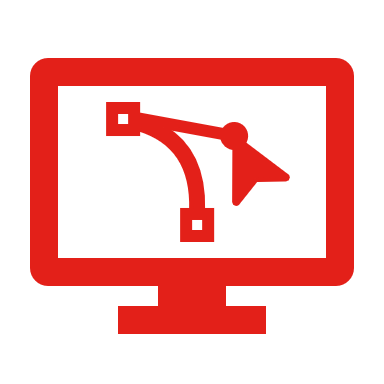 Full terms and conditions apply
TEST & Innovate
A suite of incentives if you are innovating in mail
ADVERTISING MAIL TEST & INNOVATE SCHEME
BUSINESS MAIL TEST & 
INNOVATE SCHEME
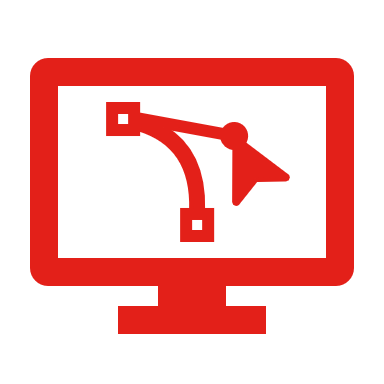 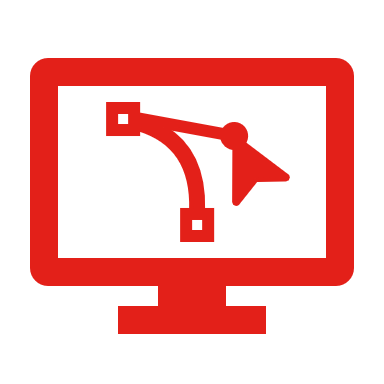 * We normally accept tests of between 4k and 100k but at our discretion we will accept test of up to 1m for advertising mail and up to 10m for business mail.
Full terms and conditions apply
Growth & commitment schemes
A suite of advertising mail incentives if your mail volumes are growing
ADVERTISING 
GROWTH INCENTIVE
ADVERTISING
VOLUME COMMITMENT
ADVERTISING
VOLUME COMMITMENT Y2
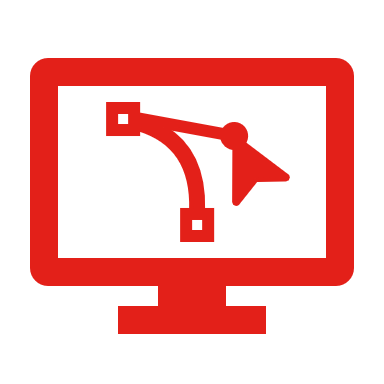 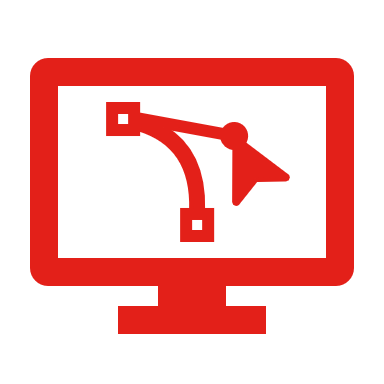 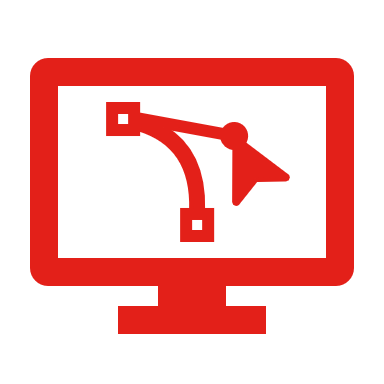 Full terms and conditions apply
Publishing mail Commitment
An incentive for retaining publishing mail volume
PUBLISHING MAIL VOLUME COMMITMENT
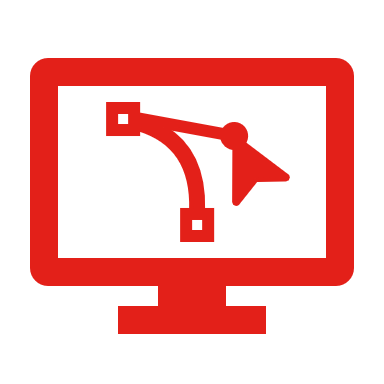 Full terms and conditions apply